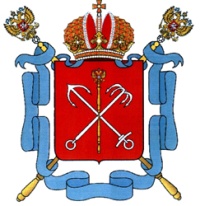 ПРАВИТЕЛЬСТВО САНКТ-ПЕТЕРБУРГА
КОМИТЕТ ПО ОБРАЗОВАНИЮ
Государственное бюджетное общеобразовательное учреждение
средняя общеобразовательная школа № 518
Выборгского района Санкт-Петербурга
Алгебраические дроби, сокращение дробей. 
(Алгебра, 7 класс.)
Клюева Татьяна Николаевна
учитель математики
klueva-518@yandex.ru
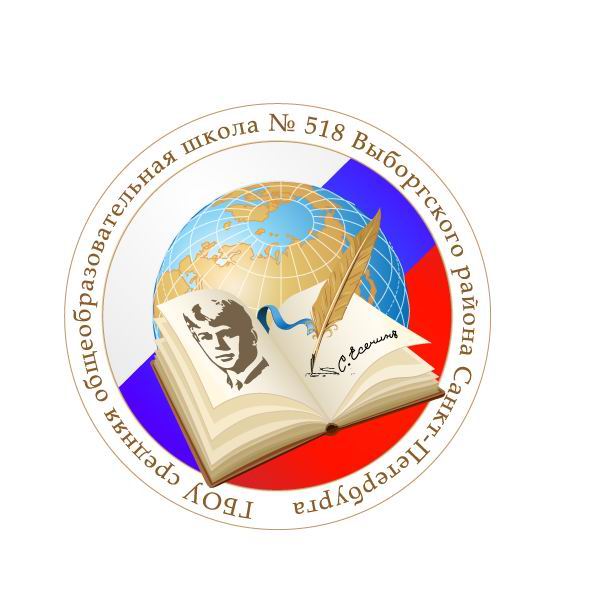 2015 год
Тип урока: усвоение новых знаний
Систематизировать знания учащихся по предыдущей теме 
Ввести понятие алгебраической дроби, сокращение алгебраических дробей
Познакомить с алгоритмом выполнения сокращения
Развивать творческую самостоятельность учащихся
Прививать интерес к предмету
Устная работа - разминка
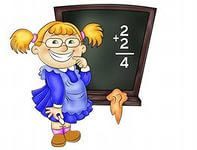 1. Разложите на множители:
а)            	
б)    		
в)  
г)  
д)  
е)  
ж)  
з)                .
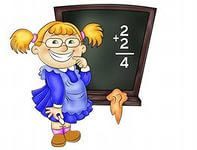 Найдите ошибки:
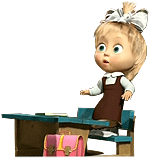 Разложите на множители:
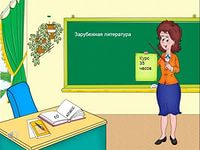 Теория:
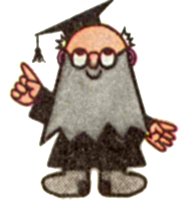 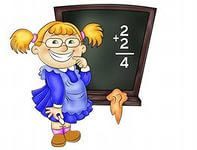 Сократите дроби (письменно):
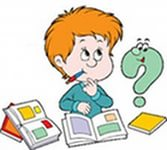 2. Сократите дроби  (письменно)
а)  		              

б)   	

в)  			

 г)
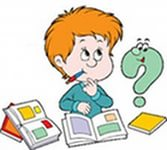 3. Найдите значение алгебраической дроби, предварительно сократив ее:
при х=10,
                     х=0,
                     х=5,
                     х=2.


Всегда ли это возможно?

Когда нет?
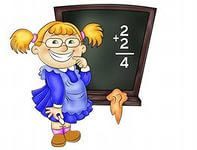 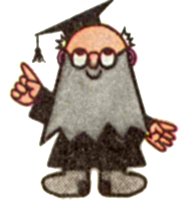 Запомним !
Буквы могут принимать лишь   допустимые 
       значения,   т.  е.   такие значения,   при которых
       знаменатель этой   дроби   не равен нулю.
        Для дроби                  допустимыми
        являются все  значения а,  кроме  а = 0   и   а = 1.
     Найти допустимые значения букв,    входящих    в дробь:
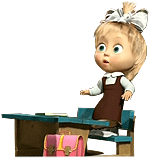 Найти допустимые значения букв, 
входящих в дробь:
любое действительное число
4. При каких значениях р возможно сокращение дроби
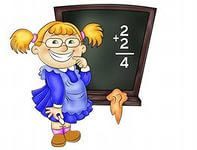 Основное свойство дроби
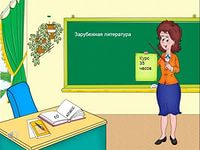 Прочтём по учебнику задачу 2
Какой вывод относительно сокращения дроби можно сделать?
ВЫВОД: для сокращения дроби нужно воспользоваться основным свойством дроби, т.е. числитель и знаменатель разделить на их общий множитель.
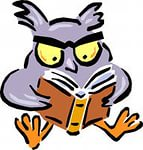 Работа с учебником, закрепление:
Выполнить № 433- 437 нечетные
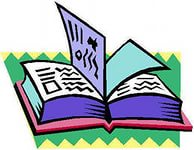 Выполним самостоятельно:
Дополнительное задание:
1 вариант                                                     2 вариант
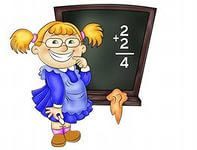 1.При каком значении р равенство, полученное при сокращении дроби верно?
2. Решите уравнение:
Самостоятельная работа
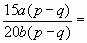 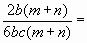 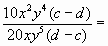 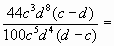 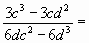 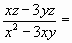 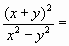 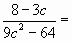 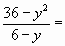 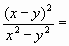 Домашнее задание:
№ 433- 437 четные
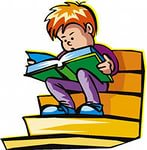 Анализ работы, подводим итоги:
Что нового вы узнали на уроке?
Что повторили?
Что обобщили?
Что показалось простым?
А что было сложным?
В чем вы испытывали трудности?
К какому выводу вы пришли?
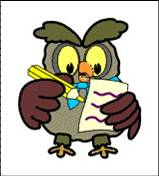